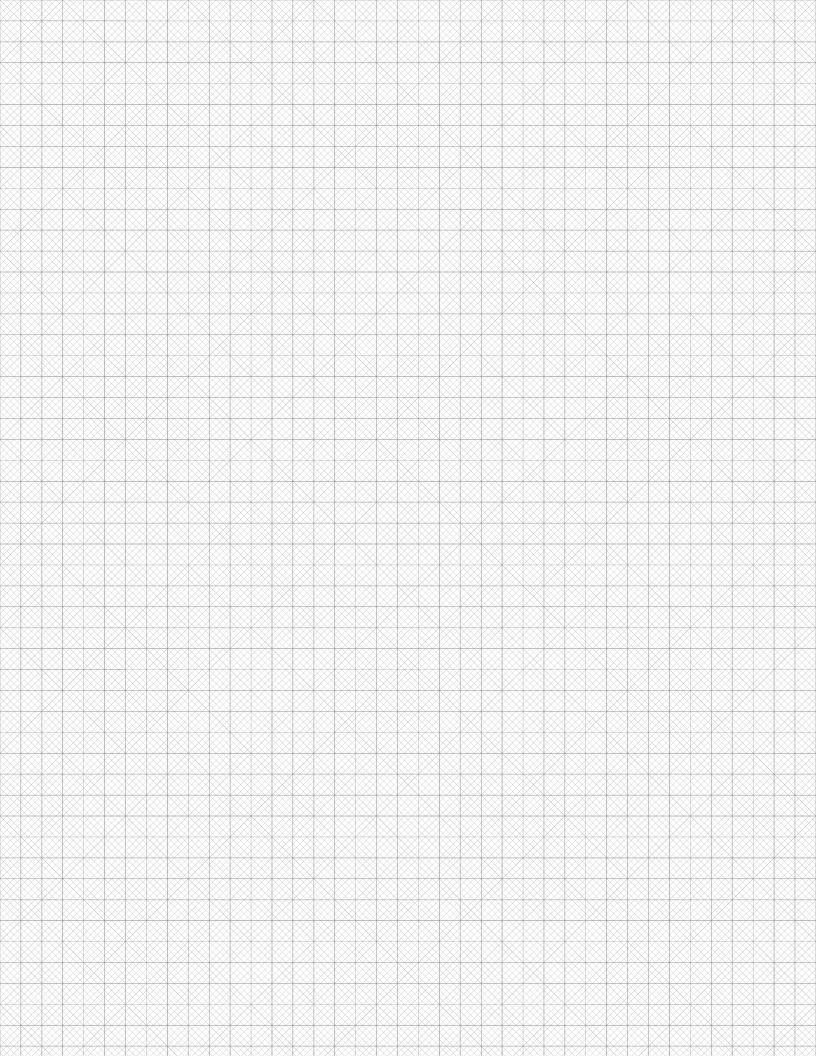 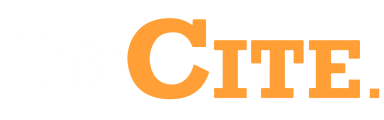 PRODUCER PLANNING TOOL
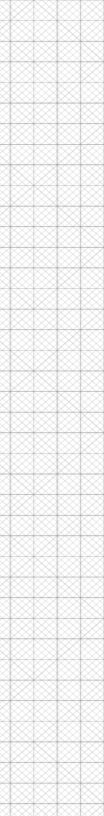 PRODUCER PLANNING TOOL
Leadership:
Response:
What do you want to become?
Producer Planning Tool | page 2
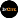 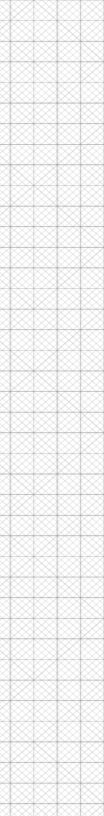 PRODUCER PLANNING TOOL
Highest and Best Use:
[Insert Answer Here]
[Insert Answer Here]
[Insert Answer Here]
Highest and best use of talent:
Competent:
Incompetent:
Producer Planning Tool | page 3
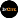 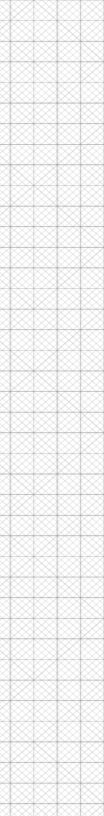 PRODUCER PLANNING TOOL
Brand:
Your Personal Brand:
Response:
Have to Have:
Don’t Have to Have:
Producer Planning Tool | page 4
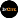 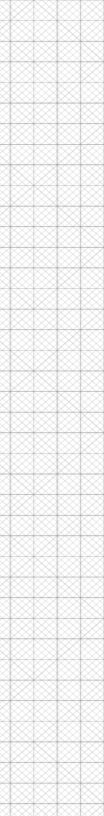 PRODUCER PLANNING TOOL
Prospecting Activity Analysis:
Average Account Size (commission)
Number of First Calls
Number of Proposals
Goal
*Conversion %
**Closing %
Grey boxes are entry fields
White boxes are automatically calculated. DO NOT ENTER INTO WHITE BOXES!
*Conversion rate  is the percentage of time a first visit continues and converts to a final proposal
**Closing percentage is the ratio of final proposals to successful sales
Producer Planning Tool | page 5
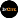 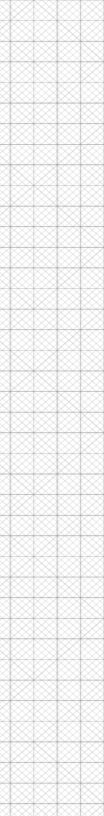 PRODUCER PLANNING TOOL
Know Your Numbers:
Critical Indicators:
Current Stats:
Goal Year:
*Number of first contacts converted into your process
**Number of prospects converted into closing
***First appointments needed x targeted account size
Producer Planning Tool | page 6
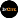 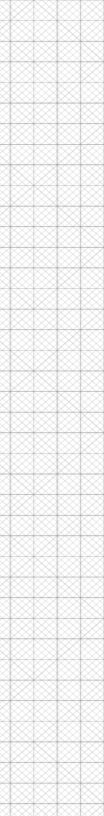 PRODUCER PLANNING TOOL
Personal Development Plan:
Personal Development Plan
Q1 
Strategy
Q2 
Strategy
Q3 
Strategy
Q4 
Strategy
Identified Improvements
Producer Planning Tool | page 7
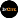 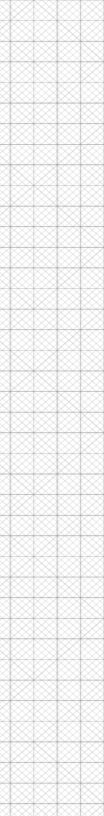 PRODUCER PLANNING TOOL
Ideal Client Profile:
Ideal Client Profile:
Response:
Producer Planning Tool | page 8
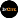 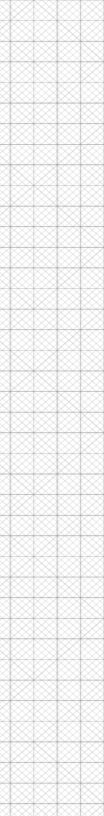 PRODUCER PLANNING TOOL
Distribution Expansion Plan (pt 1):
Q1 
Action Plan
Q2 
Action Plan
Q3
Action Plan
Q4 
Action Plan
Distribution Expansion Plan
Response
Producer Planning Tool | page 9
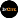 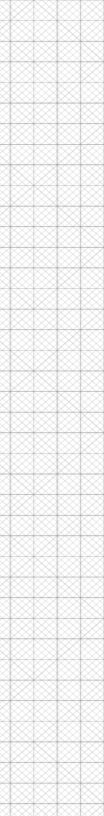 PRODUCER PLANNING TOOL
Distribution Expansion Plan (pt 2):
Strategies to Build Trust and Earn Referrals
Potential COI’s
Next 3 Steps
By When
Strategies to Build Trust and Earn Referrals
Next 3 Steps
By When
Current COI’s
Producer Planning Tool | page 10
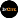 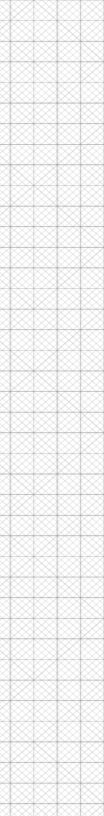 PRODUCER PLANNING TOOL
Q1 Business Plan (pt 1):
Prospects to Call On:
Month 1 of Quarter 1
Month 2 of Quarter 1
Month 3 of Quarter 1
Strategy
Suspects to Move:
Month 1 of Quarter 1
Month 2 of Quarter 1
Month 3 of Quarter 1
Strategy
Producer Planning Tool | page 11
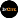 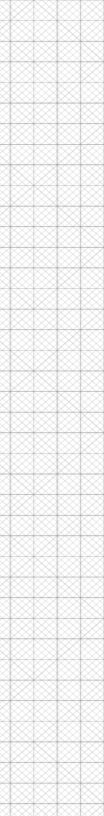 PRODUCER PLANNING TOOL
Q1 Business Plan (pt 2):
COI’s to Contact:
Month 1 of Quarter 1
Month 2 of Quarter 1
Month 3 of Quarter 1
Strategy
Producer Planning Tool | page 12
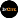 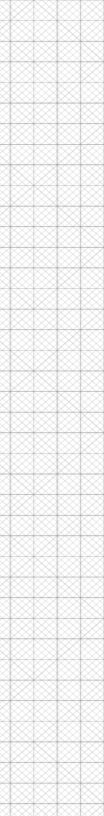 PRODUCER PLANNING TOOL
Q2 Business Plan (pt 1):
Prospects to Call On:
Month 1 of Quarter 2
Month 2 of Quarter 2
Month 3 of Quarter 2
Strategy
Suspects to Move:
Month 1 of Quarter 2
Month 2 of Quarter 2
Month 3 of Quarter 2
Strategy
Producer Planning Tool | page 13
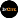 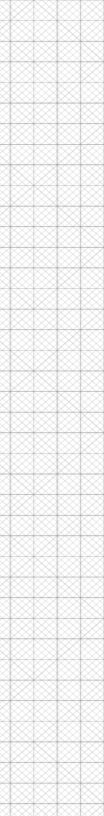 PRODUCER PLANNING TOOL
Q2 Business Plan (pt 2):
COI’s to Contact:
Month 1 of Quarter 2
Month 2 of Quarter 2
Month 3 of Quarter 2
Strategy
Producer Planning Tool | page 14
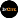 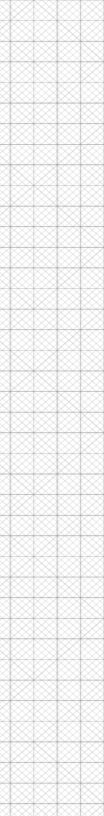 PRODUCER PLANNING TOOL
Q3 Business Plan (pt 1):
Prospects to Call On:
Month 1 of Quarter 3
Month 2 of Quarter 3
Month 3 of Quarter 3
Strategy
Suspects to Move:
Month 1 of Quarter 3
Month 2 of Quarter 3
Month 3 of Quarter 3
Strategy
Producer Planning Tool | page15
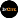 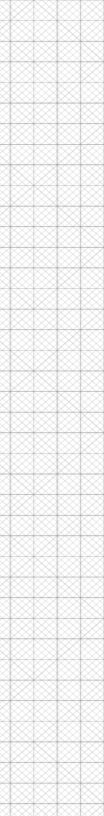 PRODUCER PLANNING TOOL
Q3 Business Plan (pt 2):
COI’s to Contact:
Month 1 of Quarter 3
Month 2 of Quarter 3
Month 3 of Quarter 3
Strategy
Producer Planning Tool | page 16
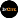 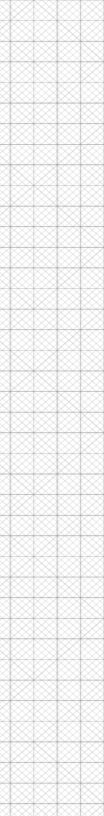 PRODUCER PLANNING TOOL
Q4 Business Plan (pt 1):
Prospects to Call On:
Month 1 of Quarter 4
Month 2 of Quarter 4
Month 3 of Quarter 4
Strategy
Suspects to Move:
Month 1 of Quarter 4
Month 2 of Quarter 4
Month 3 of Quarter 4
Strategy
Producer Planning Tool | page 17
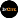 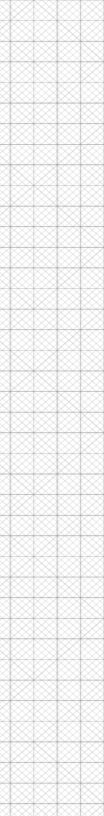 PRODUCER PLANNING TOOL
Q4 Business Plan (pt 2):
COI’s to Contact:
Month 1 of Quarter 4
Month 2 of Quarter 4
Month 3 of Quarter 4
Strategy
Producer Planning Tool | page 18
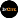 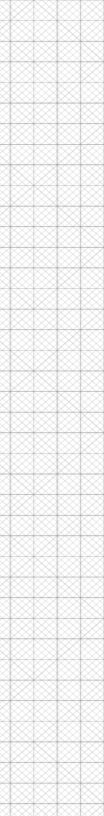 PRODUCER PLANNING TOOL
Value Proposition:
Your Value Proposition:
Response:
Producer Planning Tool | page 19
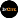 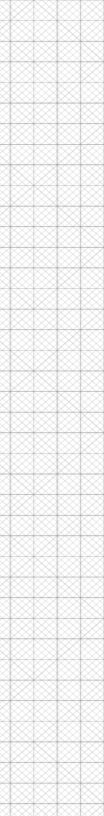 PRODUCER PLANNING TOOL
Goals and Why:
Goals:
Impact:
Impact’s Importance:
Producer Planning Tool | page 20
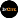